100 ans du 1er mai en province de Liège ()
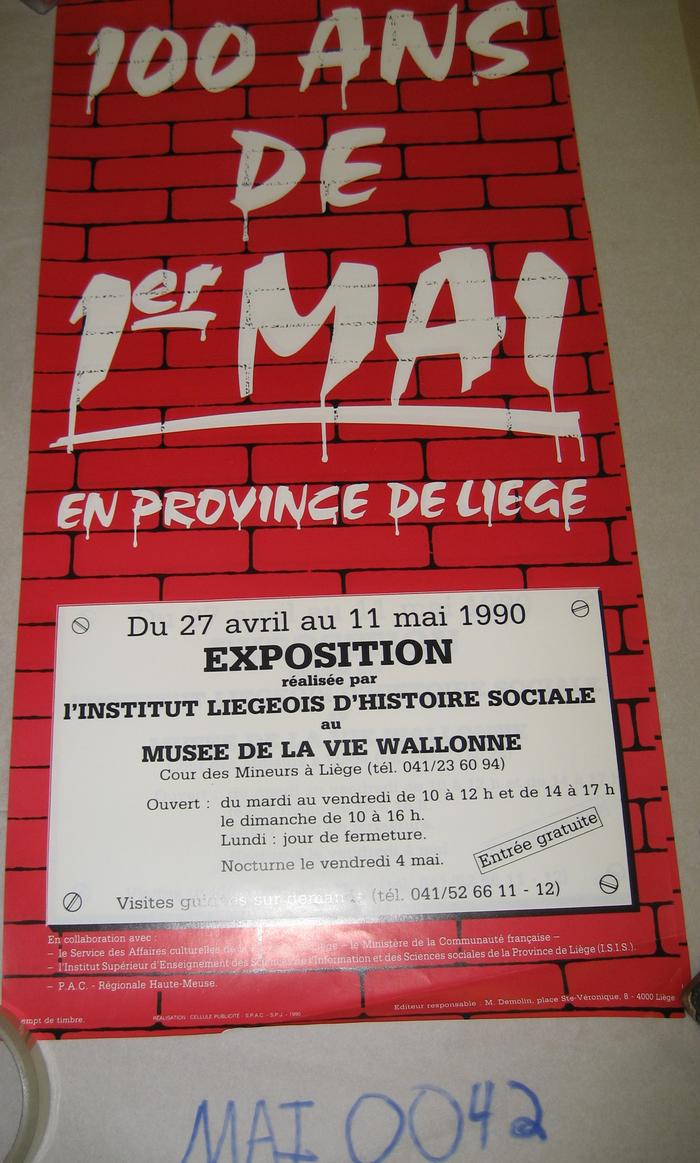 Fonds Lucien Carlier (1593)
Association belge des banques : rapport annuel 1990 (259938)
May 19 2009 at 4:05:40
Vade-mecum : statistique du secteur bancaire 1989 (259964)
May 20 2009 at 8:05:38
Fonds Fédération liégeoise du POB/PSB/PS (265164)
June 16 2009 at 4:06:10
Fonds "Fonds de solidarité Truffaut-Delbrouck" (265211)
June 17 2009 at 9:06:29
Fonds André Cools (265249)
June 17 2009 at 10:06:56
Fonds Claude Dejardin (265254)
June 17 2009 at 10:06:01
Fonds Alex Fontaine-Borguet (265293)
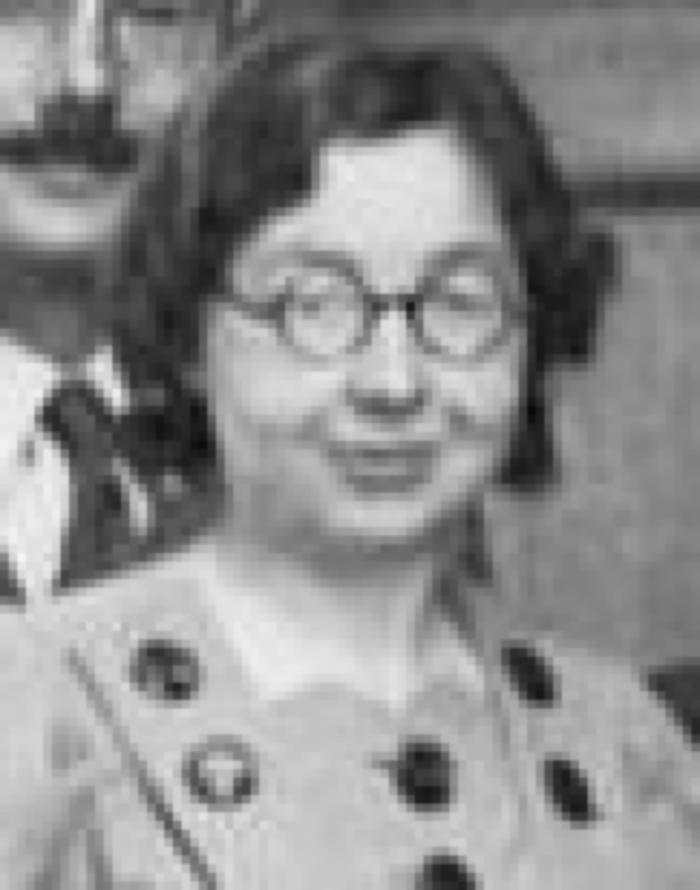 June 17 2009 at 11:06:37
Exposition internationale de l'eau (Liège 1939) (265376)
June 17 2009 at 2:06:54
Collection chansons (265889)
June 18 2009 at 4:06:37
Collection gadgets et objets (265890)
June 18 2009 at 4:06:44
Collection photos (265894)
June 18 2009 at 4:06:46
Collection électorale (266699)
June 24 2009 at 4:06:16
100 ans de premier mai en Province de Liège : exposition organisée au Musée de la vie wallonne du 27 avril au 11 mai 1990 : introduction historique et méthodologique (268075)
July 2 2009 at 11:07:45
100 ans de premier mai en Province de Liège : exposition organisée au Musée de la vie wallonne du 27 avril au 11 mai 1990 : introduction historique et méthodologique (268121)
July 2 2009 at 11:07:09
Fonds Georges Truffaut (269465)
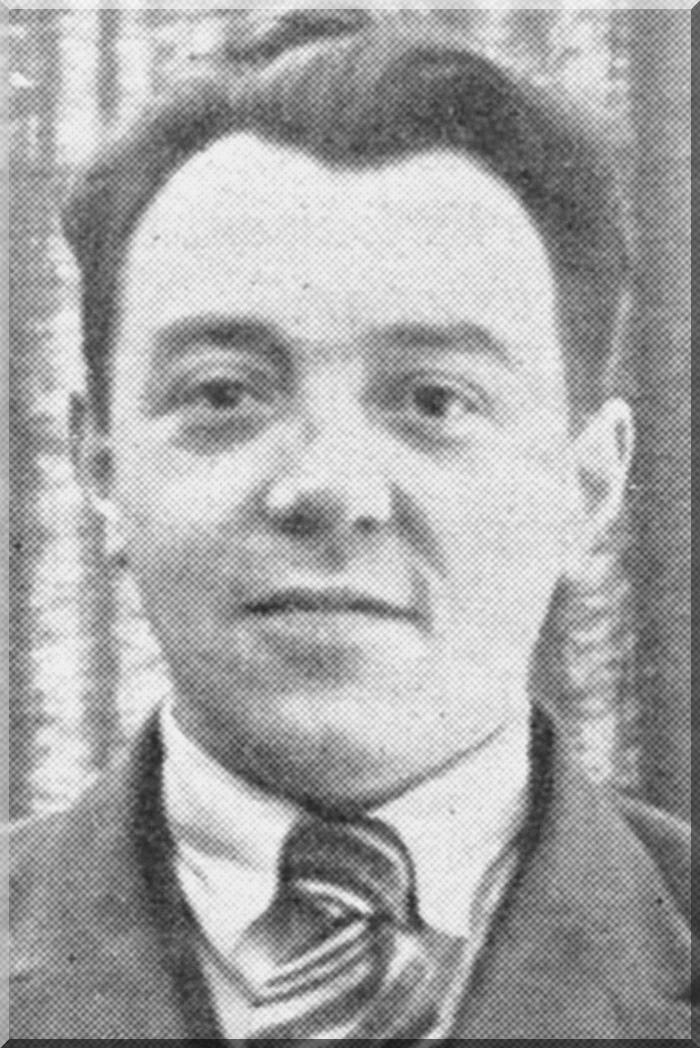 July 6 2009 at 3:07:01
L'avenir du secteur financier en Belgique (313154)
December 2 2009 at 4:12:24
Qui est qui en Belgique francophone et au Grand-Duché de Luxembourg 1990-1991 [encyclopédie biographique] (313755)
December 4 2009 at 2:12:37
Du passé, faisons table garnie : actes du colloque "Ensemble sur les traces de notre mémoire" CGER "Ville Basse" - Charleroi, 6 mai 1989 (313874)
December 7 2009 at 10:12:53
Monita secreta ou règles secrètes de la maffia (320257)
January 15 2010 at 11:01:33
La Belgique des origines à l'Etat fédéral : précis d'histoire (320745)
January 18 2010 at 2:01:35
Lettres aux jeunes wallons (326509)
February 11 2010 at 1:02:41
Collection Documents audiovisuels (340606)
March 17 2010 at 11:03:29
La Belgique des origines à l'Etat fédéral : précis d'histoire (341003)
March 18 2010 at 10:03:47
Emile Vandervelde : Joseph Wauters : Achille Delattre (341025)
March 18 2010 at 11:03:56
Le choc de l'hiver 60-61 : les grèves contre la loi unique (396489)
September 3 2010 at 9:09:29
Demain la social-démocratie (399939)
September 23 2010 at 1:09:19
Le budget de l'Etat dans la Belgique fédérale : points d'intersection avec les budgets des communautés et des régions (400009)
September 23 2010 at 2:09:06
Fonds Robert Carabin (404429)
October 15 2010 at 11:10:50
Fonds Marcel Lantin (407950)
November 8 2010 at 10:11:33
Fonds Paul Bolland (415264)
December 2 2010 at 3:12:20
Collection périodiques (449145)
January 10 2011 at 11:01:49
Education permanente & citoyenneté (516208)
February 15 2011 at 2:02:57
Fonds d'archives d'institutions (526008)
February 18 2011 at 11:02:36
Collection Dossiers biographiques (538106)
February 25 2011 at 10:02:16
Continuons le débat ! (771746)
June 17 2011 at 11:06:03
Första maj 100 °ar : Stockholm (1007385)
September 21 2011 at 11:09:44
Les expositions universelles à Paris (1009428)
September 21 2011 at 2:09:07
La décennie Mitterrand. 1 : les ruptures (1981-1984) (1020047)
September 26 2011 at 10:09:20
Les deux morts de la Wallonie sidérurgique (1045025)
October 12 2011 at 4:10:45
Mai 68 : c'était au temps où Bruxelles contestait (1126425)
November 7 2011 at 4:11:46
L'enseignement de l'an 2 ou cinquantes questions sur l'enseignement communautarisé (1166520)
November 18 2011 at 10:11:58
Socialisme et vie politique (1274625)
January 9 2012 at 3:01:38
Les tueries du Brabant : enquête parlementaire sur la manière dont la lutte contre le banditisme et le terrorisme est organisée (1287786)
January 12 2012 at 11:01:59
Correspondance « Le Monde du travail » concernant la libre pensée (1303467)
January 18 2012 at 9:01:26
Comité d'aide aux ex-prisonniers soviétiques (1303497)
January 18 2012 at 9:01:43
Fonds de solidarité Truffaut-Delbrouck (1303499)
January 18 2012 at 9:01:34
François Bovesse : pour la défense intégrale de la Wallonie (1435136)
February 7 2012 at 10:02:29
Méandres de la politique... à la retraite (1443545)
February 9 2012 at 12:02:05
Les institutions politiques de la Belgique et de l'Europe (1445525)
February 9 2012 at 4:02:11
Les deux morts de la Wallonie sidérurgique (1452786)
February 13 2012 at 12:02:48
Des loisirs de l'ouvrier au développement des bibliothèques (1487825)
February 23 2012 at 4:02:40
La décénnie Mittérand. 1 : Les ruptures (1981-1984) (1509606)
March 5 2012 at 10:03:06
La vengeance des nations (1526207)
March 8 2012 at 4:03:36
Les tueries du Brabant : enquête parlementaire sur la manière dont la lutte contre le banditisme et le terrorisme est organisée (1533225)
March 14 2012 at 12:03:40
rapport annuel 1989 (1540765)
March 19 2012 at 4:03:30
Pitié pour les femmes : nouvelles de Nivelles et d'ailleurs (1589767)
April 6 2012 at 2:04:49
Politique économique (1680885)
May 8 2012 at 11:05:59
Esquisse pour un nouveau paysage européen dans les années 90 (1699705)
May 14 2012 at 11:05:53
La communication politique aujourd'hui (1776665)
June 20 2012 at 11:06:54
De roos op de revers : geïllustreed geschiedenis van 1 mei in België (1929245)
September 14 2012 at 10:09:38
Les régimes politiques de l'Europe des douze (1963725)
October 3 2012 at 10:10:57
L'argent fou (1996226)
October 22 2012 at 11:10:51
Berlin : le jour où le monde a changé (2020487)
November 6 2012 at 12:11:45
Les fractionnements sociaux de l'espace belge : une géographie de la société belge (2032105)
November 12 2012 at 12:11:08
Les groupes d'entreprises en Belgique : le domaine des principaux groupes privés (2038985)
November 15 2012 at 11:11:29
Méandres de la politique... à la retraite (2039285)
November 15 2012 at 12:11:51
L'avenir du secteur financier en Belgique (2039386)
November 15 2012 at 1:11:42
Les Républiques baltes et la crise du fédéralisme soviétique (2039966)
November 16 2012 at 8:11:55
La réforme des marchés boursiers en Belgique (2052185)
November 22 2012 at 9:11:07
Histoire d'un jour: 100 ans de premier mai: 1890-1990 (2061947)
November 27 2012 at 11:11:11
Socialisme (2066226)
November 28 2012 at 11:11:45
Petit guide du travail : l'information sociale pour tous (2098165)
December 10 2012 at 12:12:39
Socialisme, n°217-218 (janv.- avril 1990) (2101826)
December 11 2012 at 10:12:06
Le XVIIe Congrès de l'UPSCE (2101885)
December 11 2012 at 10:12:19
Une opportunité majeure pour le mouvement socialiste (2101889)
December 11 2012 at 10:12:47
La découverte d'un nouveau monde (2101905)
December 11 2012 at 10:12:02
Implications politico-militaires du processus de désarmement conventionnel en Europe (2101910)
December 11 2012 at 10:12:09
Socialisme: utopies et réalités: les trois moments européens de l'utopie (2101945)
December 11 2012 at 10:12:02
Socialisme: utopies et réalités: la crise des traditions de la gauche européene et la recherche de nouvelles voies (2101965)
December 11 2012 at 10:12:38
Socialisme: utopies et réalités: les sentiers de l'utopie et les autoroutes de l'eutopie (2102005)
December 11 2012 at 10:12:08
Socialisme: utopies et réalités: les luttes sociales et la conscience de classe: les années Renard (2102025)
December 11 2012 at 11:12:05
Socialisme: utopies et réalités: du socialisme preverti au capitalisme sauvage (2102046)
December 11 2012 at 11:12:04
Socialisme: utopies et réalités: l'utopie: espace obligé du projet de société (2102068)
December 11 2012 at 11:12:18
Socialisme: utopies et réalités: la face cachée du Socialisme: l'encadrement capitaliste (2102087)
December 11 2012 at 11:12:41
Socialisme: utopies et réalités: fin de la politique (2102105)
December 11 2012 at 11:12:09
Socialisme: utopies et réalités: une politique du pire? (2102108)
December 11 2012 at 11:12:24
Socialisme: utopies et réalités: Pierre Leroux, typographe, inventeur du Socialisme (2102125)
December 11 2012 at 11:12:38
Socialisme: utopies et réalités: la fin de l'histoire: une bouffonnerie (2102149)
December 11 2012 at 11:12:04
Socialisme, n°219 (mai-juin 1990) (2102745)
December 11 2012 at 12:12:24
La Turquie à la recherche de la démocratie et de l'Europe (2102787)
December 11 2012 at 12:12:52
Femmes en Europe: et l'égalité? (2102826)
December 11 2012 at 12:12:48
A l'Est, un bloc disloqué (2102865)
December 11 2012 at 12:12:55
Oublier la Pologne? (2102905)
December 11 2012 at 12:12:42
Les Allemands de l'Est, de "Wir sond das Volk" à "Wir sind ein Volk" (2102909)
December 11 2012 at 12:12:49
Albanie, début du changement? (2102926)
December 11 2012 at 12:12:28
Socialisme, n°220 (juill.-aout 1990) (2103288)
December 11 2012 at 1:12:20
Une étude de l'IEV: synthèse du Conclave sur le Budget 1991 (2103308)
December 11 2012 at 1:12:18
Une étude de l'IEV: les améliorations sociales décidées dans le cadre de l'élaboration du Budget 1991 (2103311)
December 11 2012 at 1:12:36
Une étude de l'IEV: document I - budget après le conclave budgétaire de juillet 1991 (Ministère du budget) (2103325)
December 11 2012 at 1:12
Une étude de l'IEV: document II - projet sur le Prêt de la Sécurité Sociale (2103346)
December 11 2012 at 1:12:20
A l'Est, un bloc disloqué: Tchécoslovaquie: la "révolution velours" (2103348)
December 11 2012 at 1:12:56
A l'Est, un bloc disloqué: Bulgarie: "il faut que la bête meure..." (2103365)
December 11 2012 at 1:12:32
A l'Est, un bloc disloqué: la Hongrie, un pays d'Europe Centrale? (2103367)
December 11 2012 at 1:12:44
A l'Est, un bloc disloqué: interrogations sur l'avenir des relations CEE-COMECON (2103385)
December 11 2012 at 1:12:06
Socialisme, n°221 (sept.- oct. 1990) (2103665)
December 11 2012 at 2:12:36
Editorial (2103685)
December 11 2012 at 2:12:40
Le projet socialiste (2103689)
December 11 2012 at 2:12:18
Un socialisme à visage urbain (2103705)
December 11 2012 at 2:12:47
L'iraq et les nouvelles tensions dans le Golfe (2103729)
December 11 2012 at 2:12:58
La crise du Golfe (2103746)
December 11 2012 at 2:12:23
Crise du Golf et pétrole (2103765)
December 11 2012 at 2:12:38
La délitescence du Pacte de Varsovie (2103770)
December 11 2012 at 2:12:51
Socialisme, n°222 (nov.- déc. 1990) (2104026)
December 11 2012 at 3:12:11
N'oublions pas César De Paepe (2104085)
December 11 2012 at 3:12:03
Pologne ou la fin des illusions (2104087)
December 11 2012 at 3:12:09
Combattre la pollution par le bruit: les socialistes sur tous les fronts (2104088)
December 11 2012 at 3:12:17
Faut-il fusionner l'UEO avec la CE? (2104126)
December 11 2012 at 3:12:15
Vers une européanisation croissante des questions de sécurité et de défense (2104129)
December 11 2012 at 3:12:32
Document: Charte de Paris pour une nouvelles Europe (2104165)
December 11 2012 at 3:12:47
La Conférence de Madrid des leaders socialistes de la CEE (2104188)
December 11 2012 at 3:12:56
Document: déclarations des leaders socialistes à Madrid (2104206)
December 11 2012 at 3:12:26
Buts et développement du sport pour tous dans le conteste international (2104208)
December 11 2012 at 3:12:31
13e Congrès des socialistes wallons: Congrès des socialistes wallons (2104449)
December 11 2012 at 3:12:09
Le petit guide des grands travaux inutiles (2110147)
December 14 2012 at 10:12:36
Pension au féminin (2226786)
February 1 2013 at 2:02:45
Histoire des finances communales : dans l'évolution économique, financière et sociale de la Belgique : 1918-1985. Tome 1 (2254345)
February 12 2013 at 2:02:21
VHS (2463087)
April 25 2013 at 3:04:15
100 ans de 1er Mai en Province de Liège (2516485)
May 27 2013 at 12:05:44
Fonds Léon Merlot  (2531726)
May 30 2013 at 4:05:12
DVD (2773765)
October 9 2013 at 6:10:27
Lettres aux jeunes Wallons (2829166)
November 12 2013 at 11:11:58
De l'Atlantique à l'Oural : l'après-communisme (2914345)
December 18 2013 at 3:12:42
Photos (3027725)
February 10 2014 at 5:02:20
Repères biographiques et portraits (3323425)
July 1 2014 at 11:07:37
Essor et développement de Liège et sa région (3323426)
July 1 2014 at 11:07:04
Parcours militaire (3326286)
July 2 2014 at 10:07:58
Portraits et hommages (3327105)
July 2 2014 at 11:07:24
Monument Tchantchès (3328046)
July 2 2014 at 2:07:02
Port autonome et Canal Albert (3349874)
July 10 2014 at 4:07:41
Le Grand Liège (3349875)
July 10 2014 at 4:07:28
Fonds Jean-Claude Peeters (3562446)
November 19 2014 at 11:11:54
Les expositions universelles à Paris (3574745)
December 4 2014 at 9:12:21
Histoire illustrée de la guerre de 1914 (3580730)
December 9 2014 at 2:12:22
Dossiers documentaires (3666586)
February 12 2015 at 4:02:18
Drapeaux "Prolétaire Hutois" (3752686)
March 26 2015 at 12:03:03
Drapeaux "Mutuelle les Prolétaires Hutois" (3752705)
March 26 2015 at 12:03:43
Socialisme en liberté (4118492)
January 15 2016 at 1:01:20
Fonds Denise Iket (4153215)
February 4 2016 at 3:02:16
1er mai à Liège : manifestation (ARC-C AFF MAI 0044)
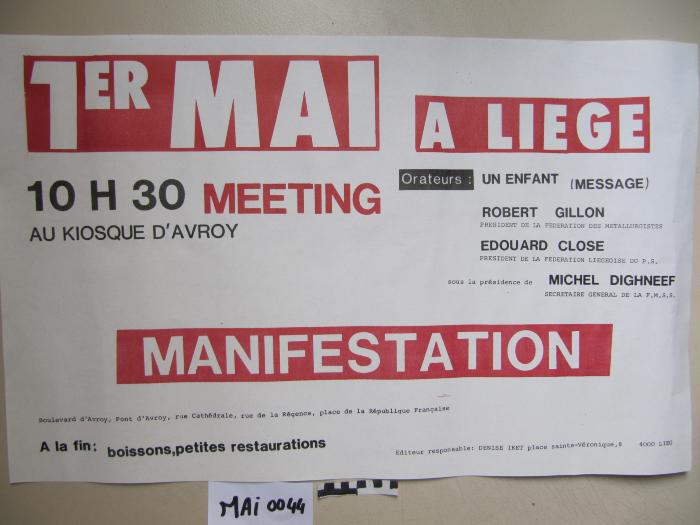 Le 1er mai c'est aussi l'affaire des jeunes (ARC-C AFF MAI 0046)
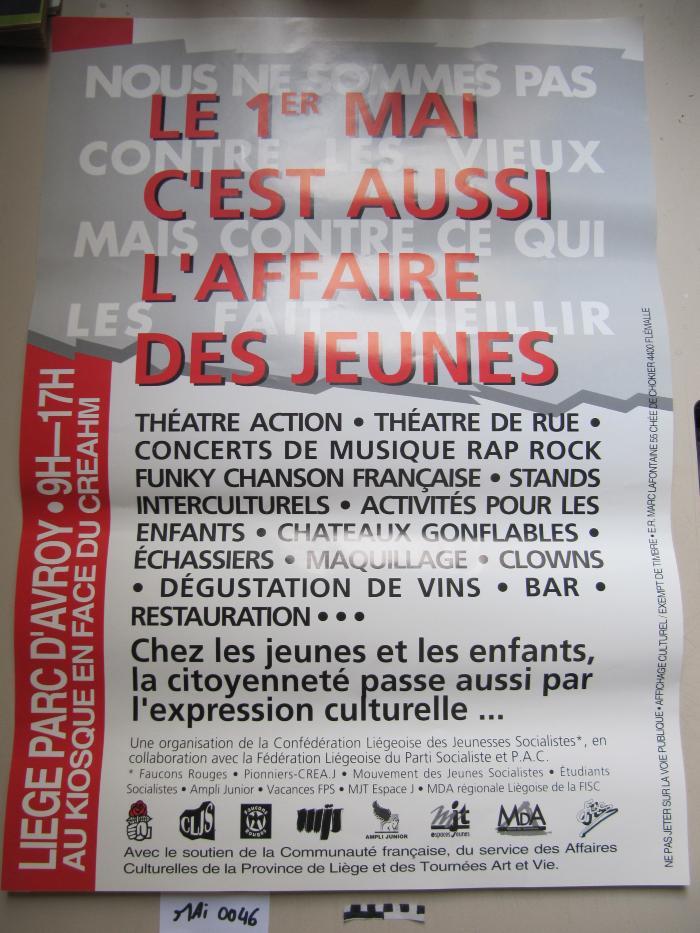 Fonds France Truffaut (ARC-P TRU-F)
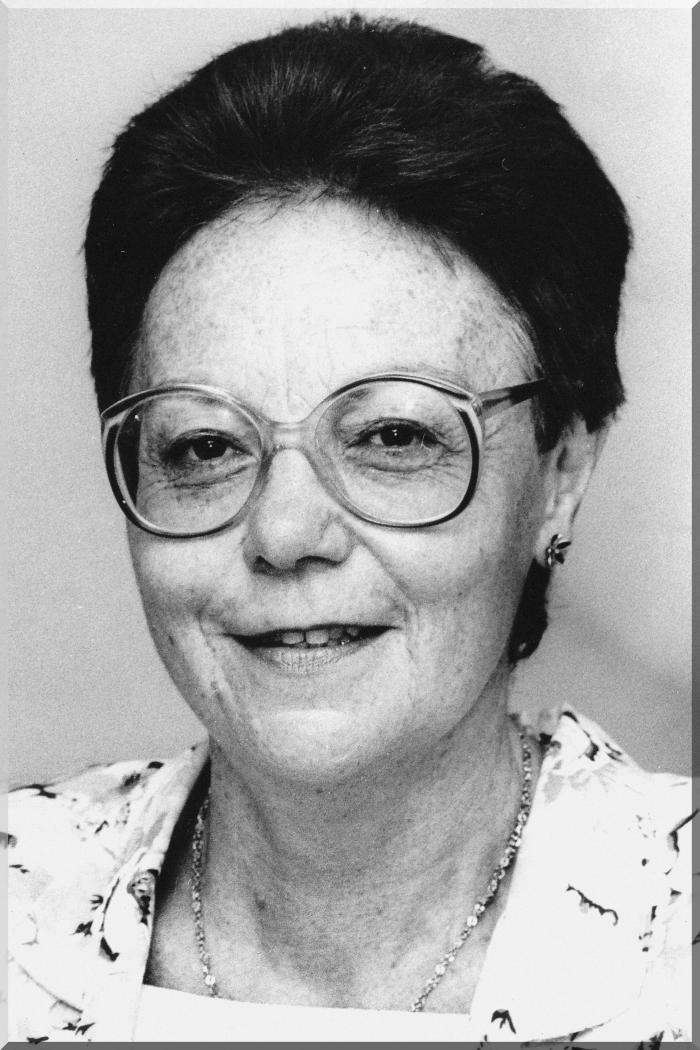 July 6 2009 at 3:07:01